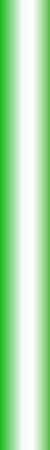 ГОСУДАРСТВЕННОЕ УЧРЕЖДЕНИЕ
 ЛУГАНСКОЙ НАРОДНОЙ РЕСПУБЛИКИ
«Луганское общеобразовательное  учреждение – средняя  общеобразовательная школа  № 45»
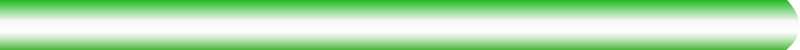 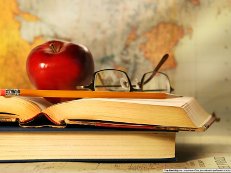 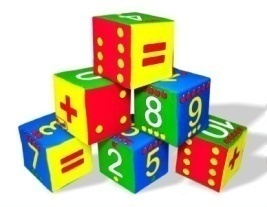 ФОРМЫ И МЕТОДЫ КОТРОЛЯ УЧЕБНЫХ ДОСТИЖЕНИЙ УЧАЩИХСЯ
учитель математики
Максименко Наталья Борисовна
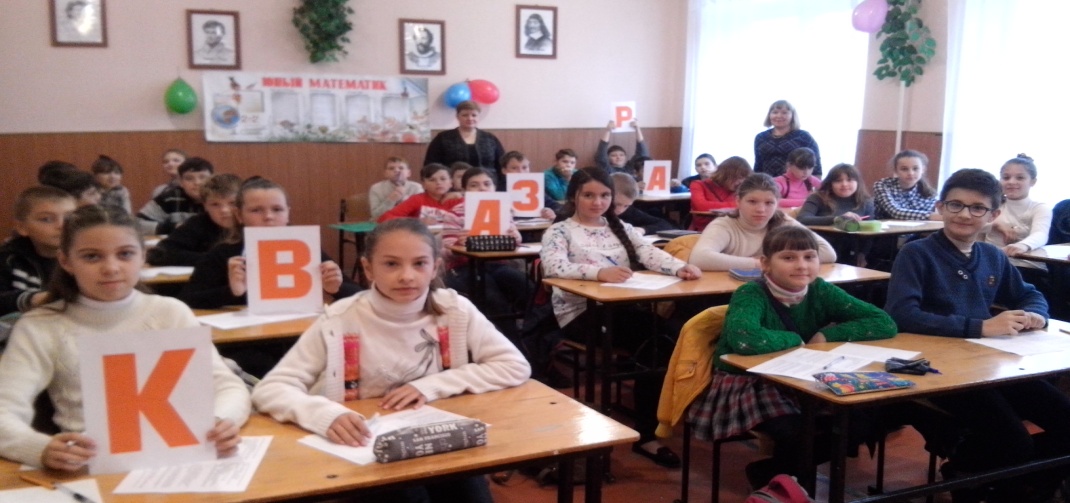 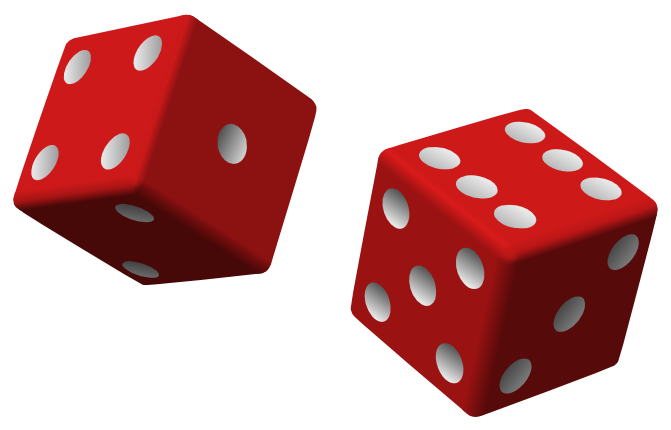 Луганск
10.12.2019 г.
1
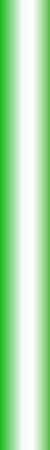 АКТУАЛЬНОСТЬ ТЕМЫ
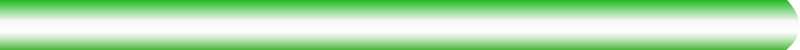 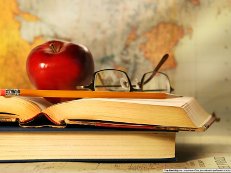 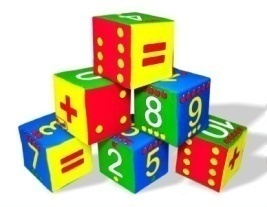 Одна из наиболее сложных, нестареющих школьных проблем:
объективно оценить учебную деятельность каждого ученика, привить уважительное, ответственное отношение к контролю.
Оценка + контроль,
влияя на характер деятельности школьника, 
являются мощными организующими и дисциплинирующими, воспитывающими факторами в учебно – воспитательном процессе
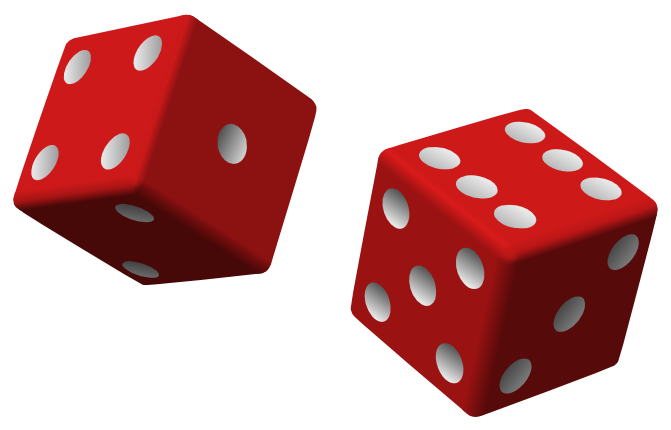 2
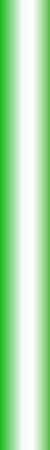 Проблема
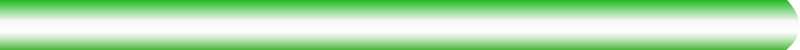 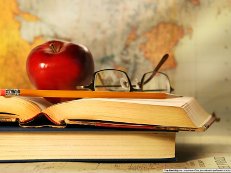 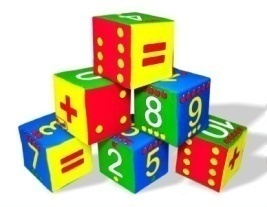 * КАК  СТАТЬ МАСТЕРОМ В НЕЛЕГКОМ,  НАКЛАДЫВАЮЩЕМ НА УЧИТЕЛЯ ВЫСОКУЮ МОРАЛЬНУЮ ОТВЕТСТВЕННОСТЬ ДЕЛЕ, КОГДА ПЕДАГОГ ОСУЩЕСТВЛЯЕТ КОНТРОЛЬ ЗА СВОЕЙ РАБОТОЙ И РАБОТОЙ СВОИХ УЧЕНИКОВ.
* КАКАЯ ФОРМА КОНТРОЛЯ ДОСТИЖЕНИЙ УЧАЩИХСЯ ЯВЛЯЕТСЯ БОЛЕЕ ЭФФЕКТИВНОЙ;
 * КАК СДЕЛАТЬ ТАК, ЧТОБЫ СУЩЕСТВУЮЩИЕ ФОРМЫ ПОЗВОЛЯЛИ ПОЛУЧАТЬ БОЛЕЕ РЕАЛЬНУЮ КАРТИНУ УСВОЕНИЯ ЗНАНИЙ, НЕ УСТРАШАЛИ УЧЕНИКОВ;
 * КАК БОРОТЬСЯ СО СПИСЫВАНИЕМ ?
3
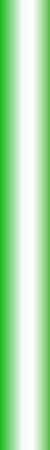 ИСТОРИЯ ВОПРОСА 
ВОЗНИКЛА ОЧЕНЬ ДАВНО
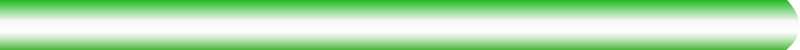 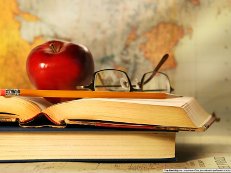 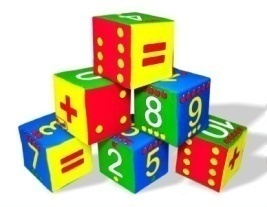 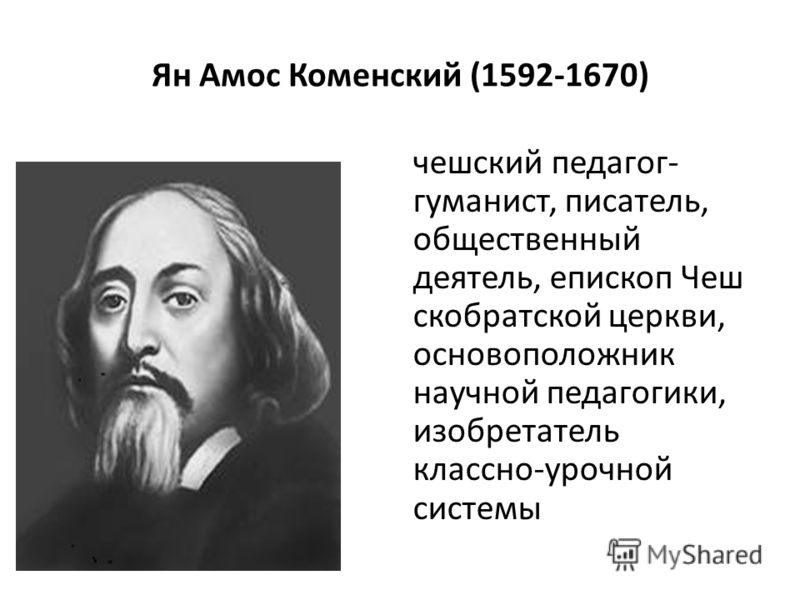 Я. А. Коменский
        
                        
                                  К. Д. Ушинский

                                                               С. И. Миропольский
                                                 
                                                                                     П. П. Блонский
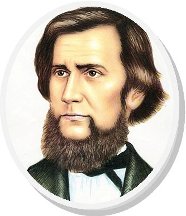 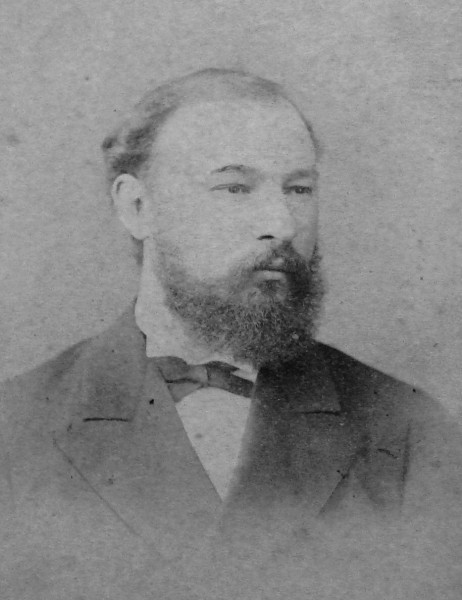 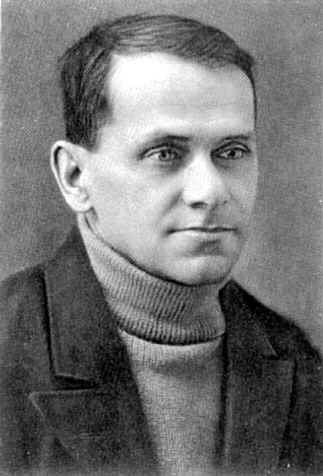 4
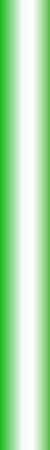 ИСТОРИЯ ВОПРОСА 
ВОЗНИКЛА ОЧЕНЬ ДАВНО
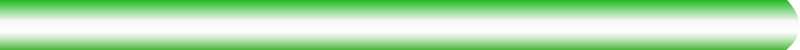 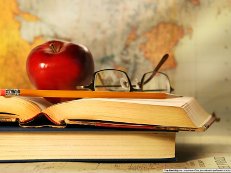 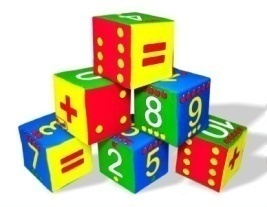 Б. Г. Ананьев «Психология педагогической оценки»


   В. Ф. Шаталов «Куда и как исчезли тройки»

Адам М. Дреер «Преподавание в средней школе США»
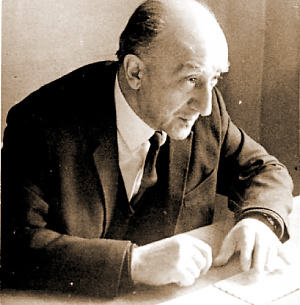 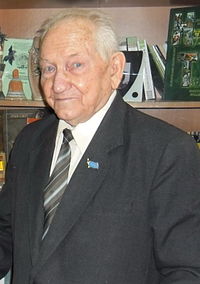 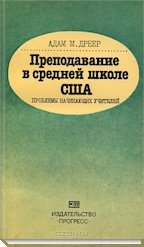 5
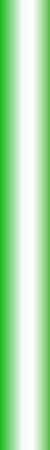 Цель контроля
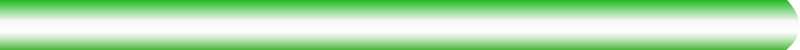 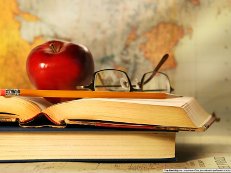 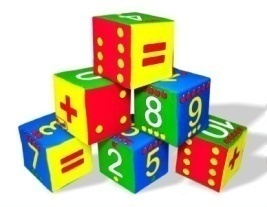 Выявление достижений, успехов учащихся; 
указание путей совершенствования, углубления знаний, 
умений, с тем, чтобы создавались условия для последующего
включения школьников в активную творческую деятельность.
6
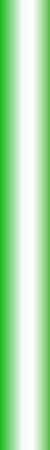 Функции 
контроля
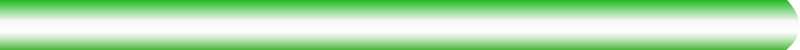 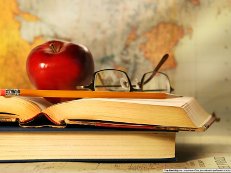 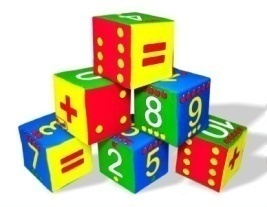 7
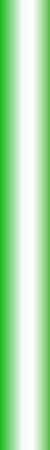 Принципы 
контроля
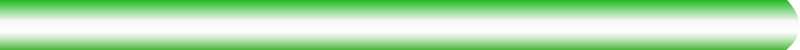 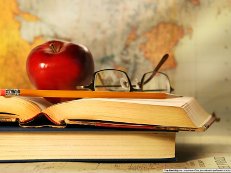 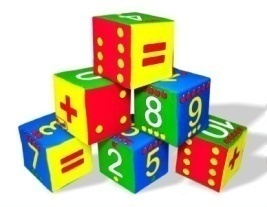 Контроль должен быть:
целенаправленным;
объективным;
всесторонним;
регулярным;
индивидуальным.
8
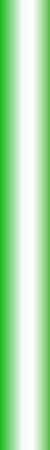 Виды 
контроля
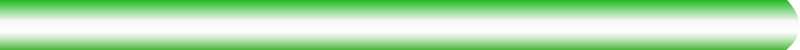 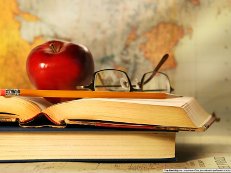 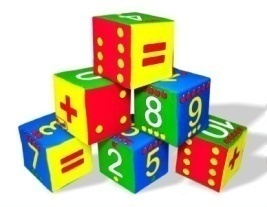 9
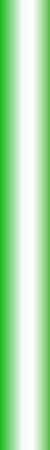 Типы 
контроля
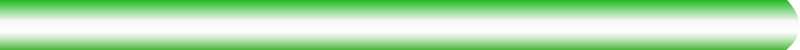 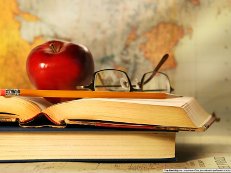 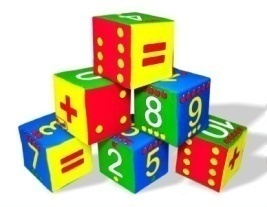 Внешний – осуществляется учителем над деятельностью ученика
Взаимный - осуществляется учеником над деятельностью одноклассника
Самоконтроль - осуществляется учеником над собственной деятельностью
10
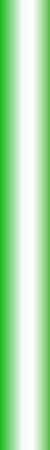 Методы  
контроля
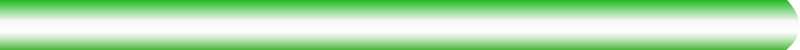 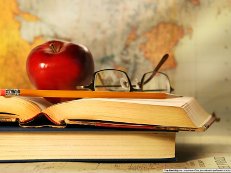 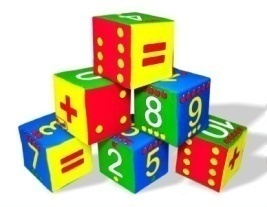 В процессе обучения в различных сочетаниях используются методы:
11
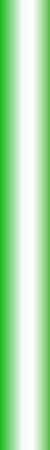 Методы  
контроля
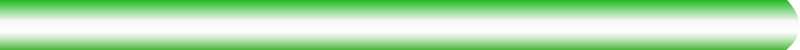 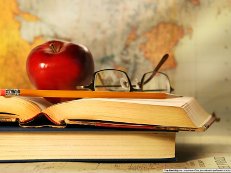 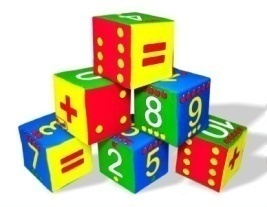 В процессе обучения в различных сочетаниях используются методы:
12
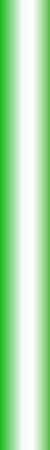 Методы  
контроля
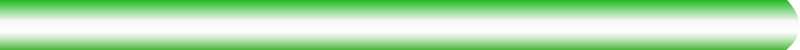 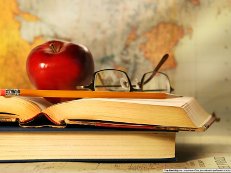 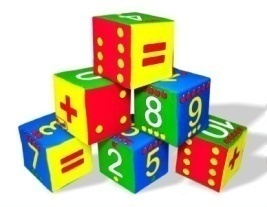 В процессе обучения в различных сочетаниях используются методы:
13
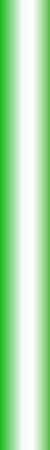 Формы  
контроля
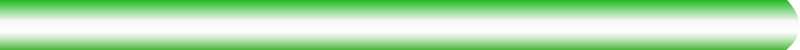 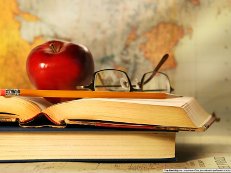 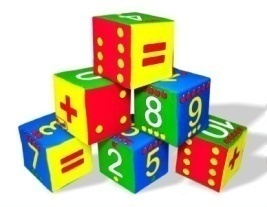 14
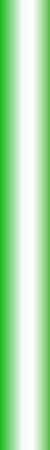 Средства осуществления 
контроля
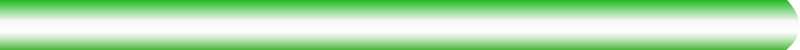 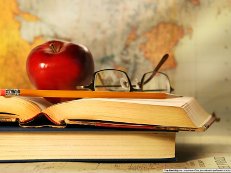 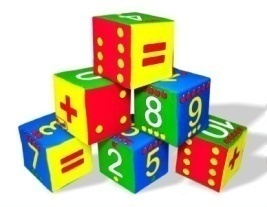 15
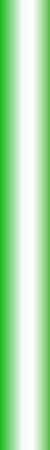 Учебные портфолио – 
форма контроля
и оценки достижений учащихся
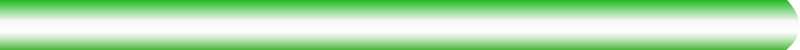 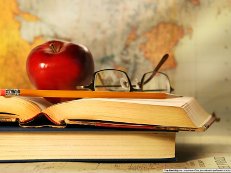 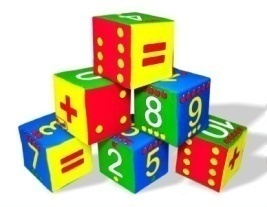 16
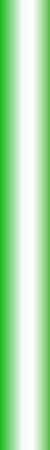 Выводы
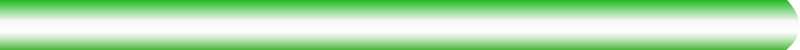 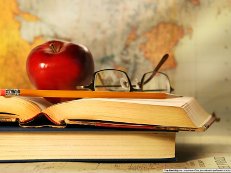 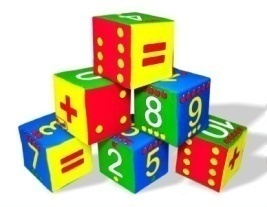 17